Megerősítéses tanulásKvíz
Igaz vagy hamis?
Tanítás
1. A tanítás a helyes viselkedés bemutatásával történik mindaddig, amíg a mesterséges intelligencia nem képes azt megbízhatóan megismételni.
Tanítás
2. A tanítás úgy történik, hogy a mesterséges intelligenciát jutalmazzák a sikeres cselekvésekért, vagy büntetik a sikertelen cselekvésekért.
Tanítás
3. A tanítás kezdetén a mesterséges intelligencia véletlenszerű cselekvéseket hajt végre.
Feltételek
4. Az ügynök egy már képzett mesterséges intelligencia, amely a tanítás során segít a helyes viselkedés bemutatásával.
Feltételek
5. A környezet gyakran szimulált, ami lehetővé teszi, hogy a mesterséges intelligencia rövid idő alatt több millió játékot játszhasson
Feltételek
6. A jutalom a mesterséges intelligenciát működtető számítógép több energiával való ellátása révén érhető el.
Alkalmazások
7. A szöveg- és beszédfelismerő rendszereket megerősítéses tanulással tanítják.
Alkalmazások
8. Már léteznek olyan mesterséges intelligenciák, amelyeket úgy tanítottak, hogy több millió játékot játszottak saját maguk ellen, és amelyek képesek a legjobb emberi játékosok ellen is győzni.
Alkalmazások
9. A megerősítéses tanulás segíthet a programokat a felhasználó egyedi igényeihez vagy preferenciáihoz igazítani.
Lehetőségek & korlátok
10. Ha elég idő áll rendelkezésre, a megerősítéses tanulást használó mesterséges intelligencia mindig megtalálja a tökéletes megoldást.
Eredmények
Tanítás
1. A tanítás a helyes viselkedés bemutatásával történik, amíg a mesterséges intelligencia nem képes azt megbízhatóan megismételni.
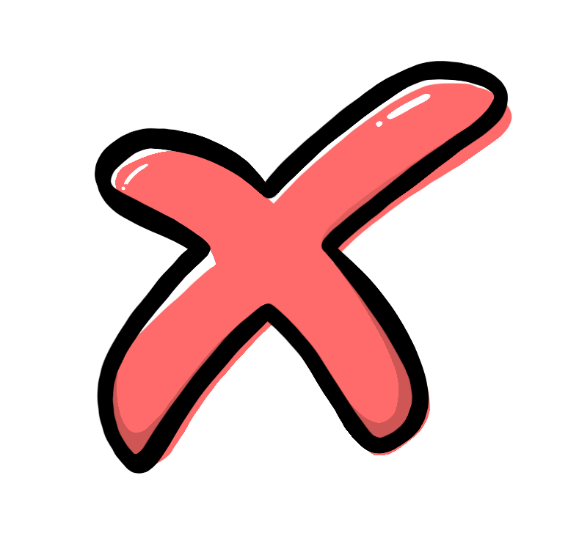 Tanítás
2. A tanítás úgy történik, hogy a mesterséges intelligenciát jutalmazzák a sikeres cselekvésekért, illetve büntetik a sikertelen cselekvésekért.
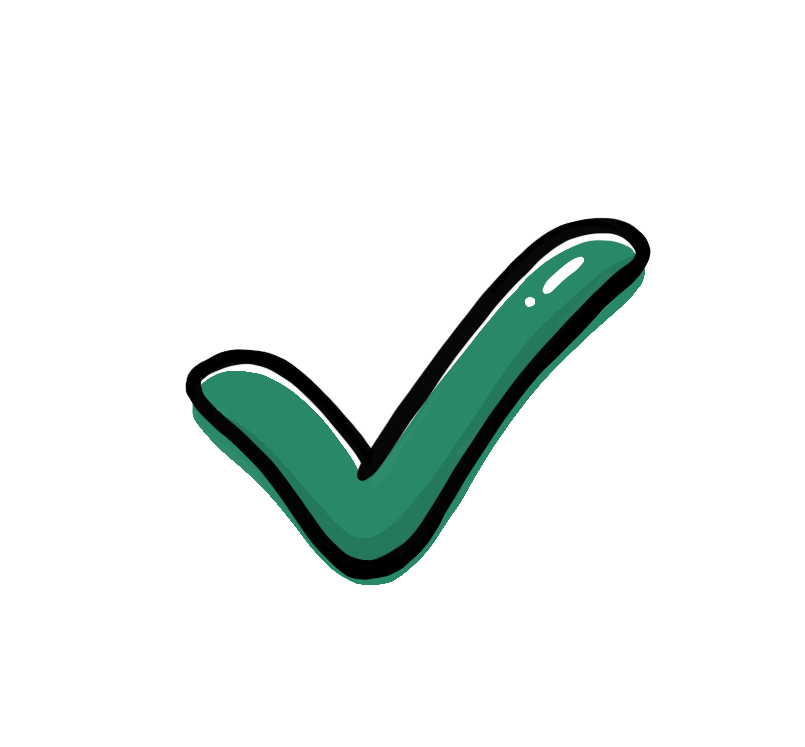 Tanítás
3. A tanítás kezdetén a mesterséges intelligencia véletlenszerű cselekvéseket hajt végre.
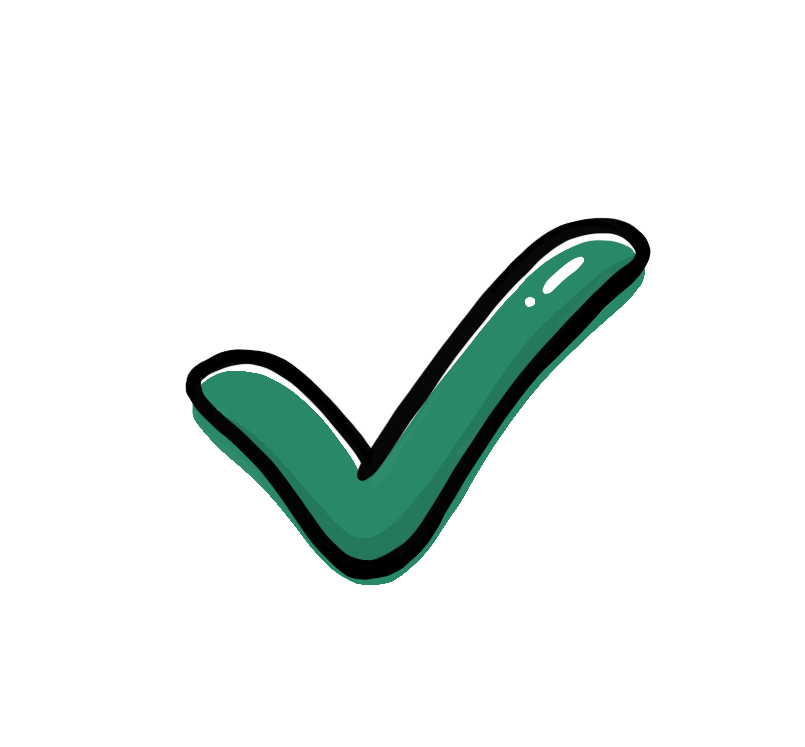 Feltételek
4. Az ügynök egy már képzett mesterséges intelligencia, amely a helyes viselkedés bemutatásával segít a tanítás során.
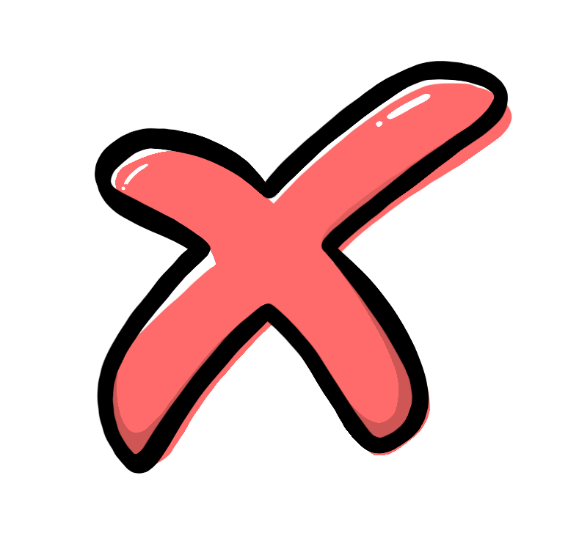 Feltételek
5. A környezet gyakran szimulált, ami lehetővé teszi, hogy a mesterséges intelligencia rövid idő alatt több millió játékot játszhasson
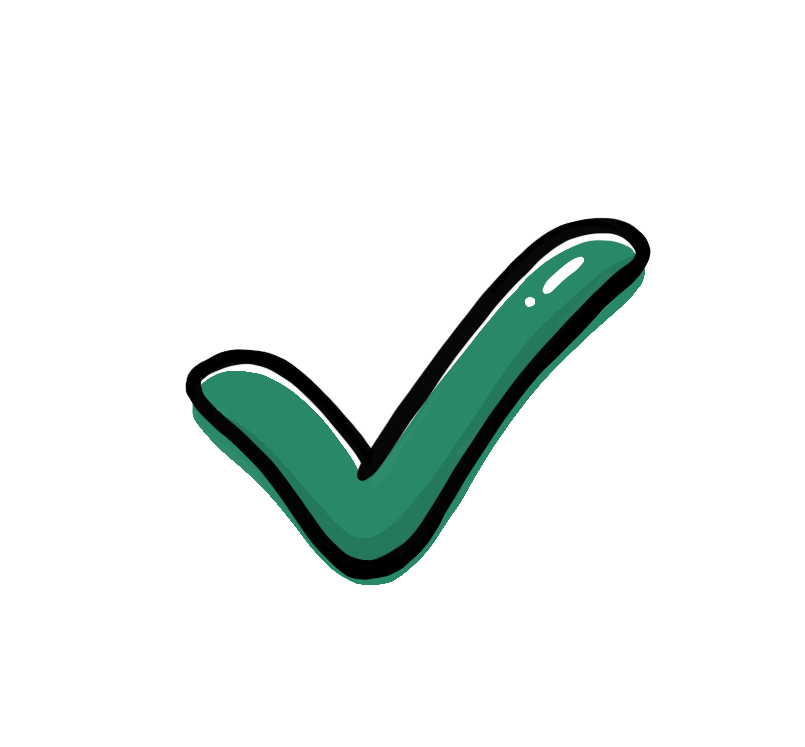 Feltételek
6. A jutalom a mesterséges intelligenciát futtató számítógép több energiával való ellátása révén érhető el.
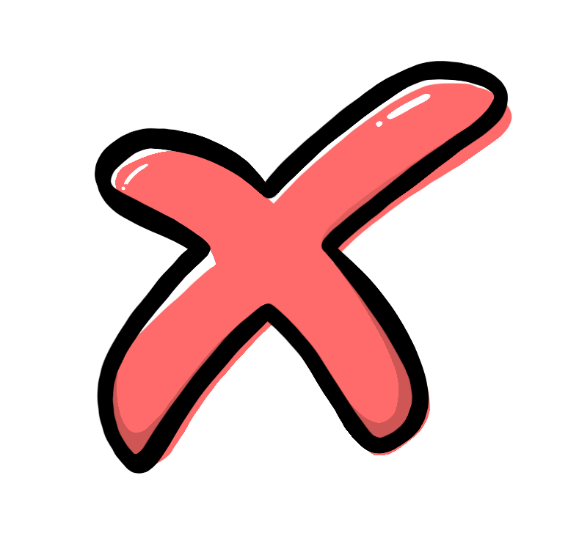 Alkalmazások
7. A szöveg- és beszédfelismerő rendszereket megerősítéses tanulással képzik ki.
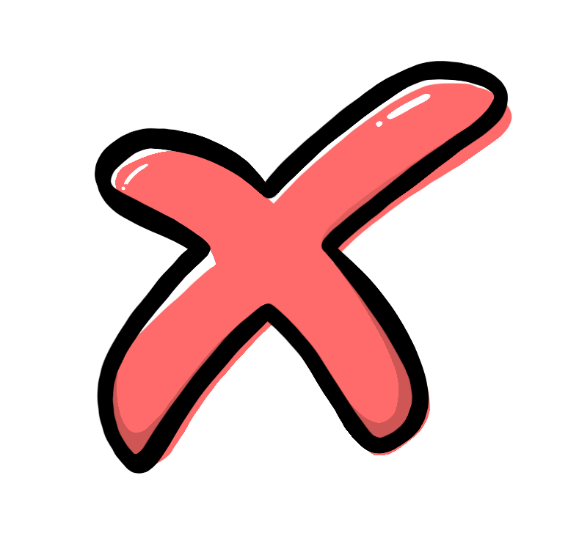 Alkalmazások
8. Már léteznek olyan mesterséges intelligenciák, amelyeket úgy tanítottak, hogy több millió játékot játszottak saját maguk ellen, és amelyek képesek a legjobb emberi játékosok ellen is győzni
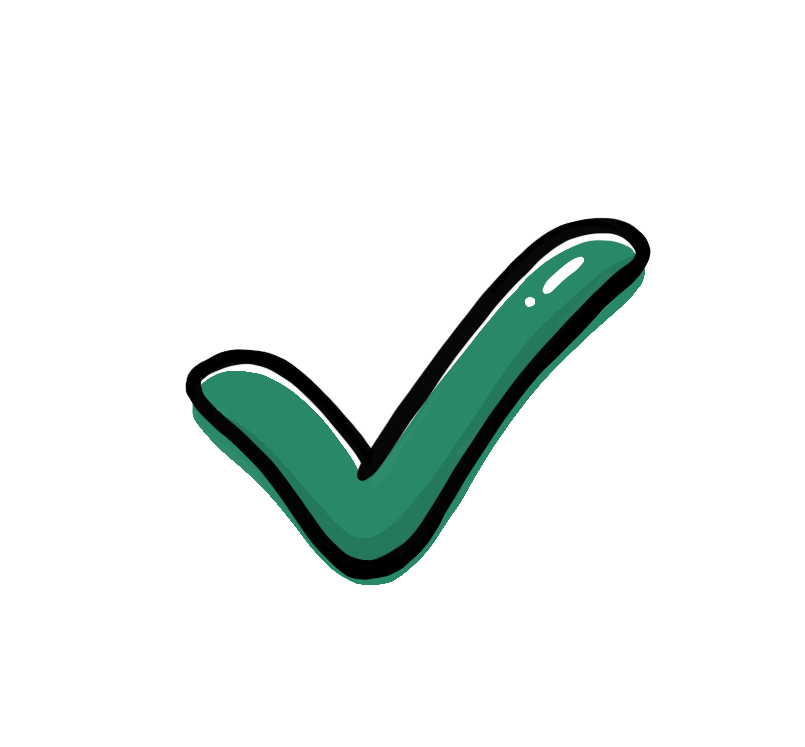 Alkalmazások
9. A megerősítéses tanulás segíthet a programokat a felhasználó egyedi igényeihez vagy preferenciáihoz igazítani.
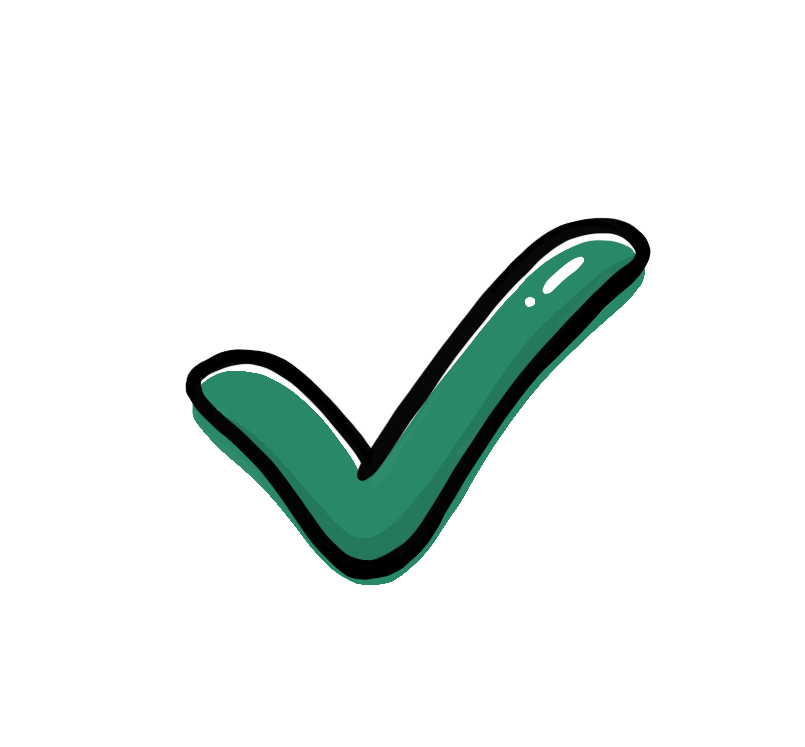 Lehetőségek & korlátok
10. Ha elég idő áll rendelkezésre, a megerősítéses tanulást alkalmazó mesterséges intelligencia mindig megtalálja a tökéletes megoldást.
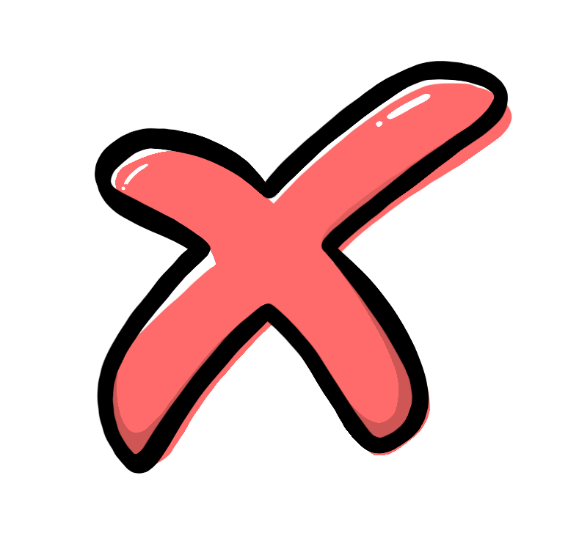 Végső értékelés
Hány kérdést sikerült helyesen megválaszolni?
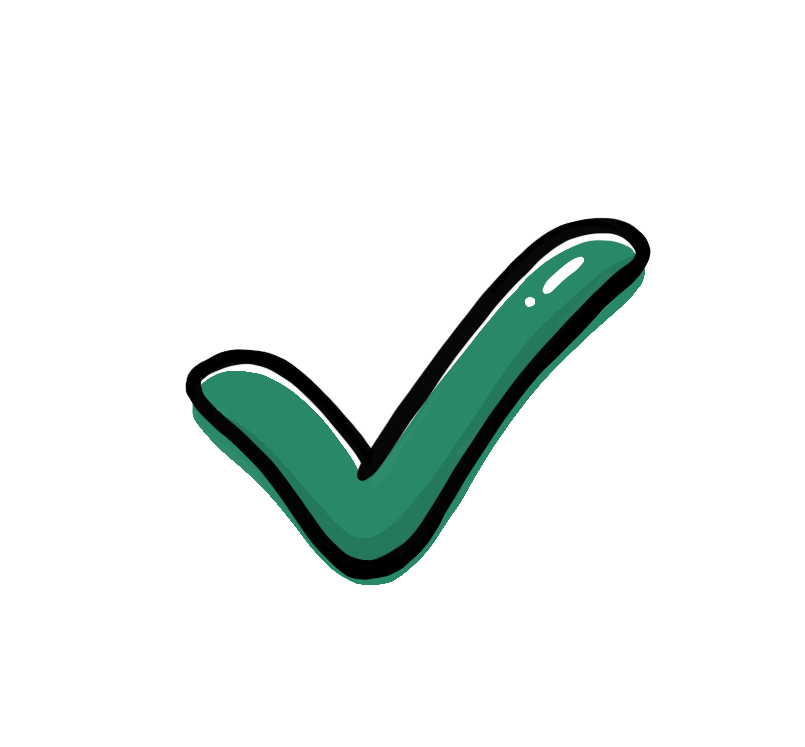 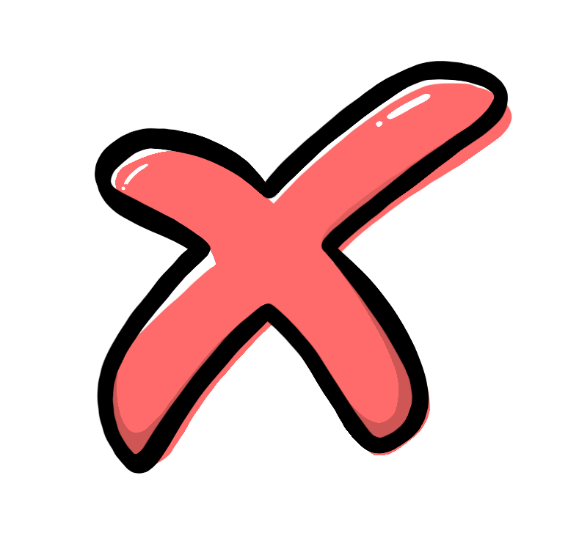 ? / 10